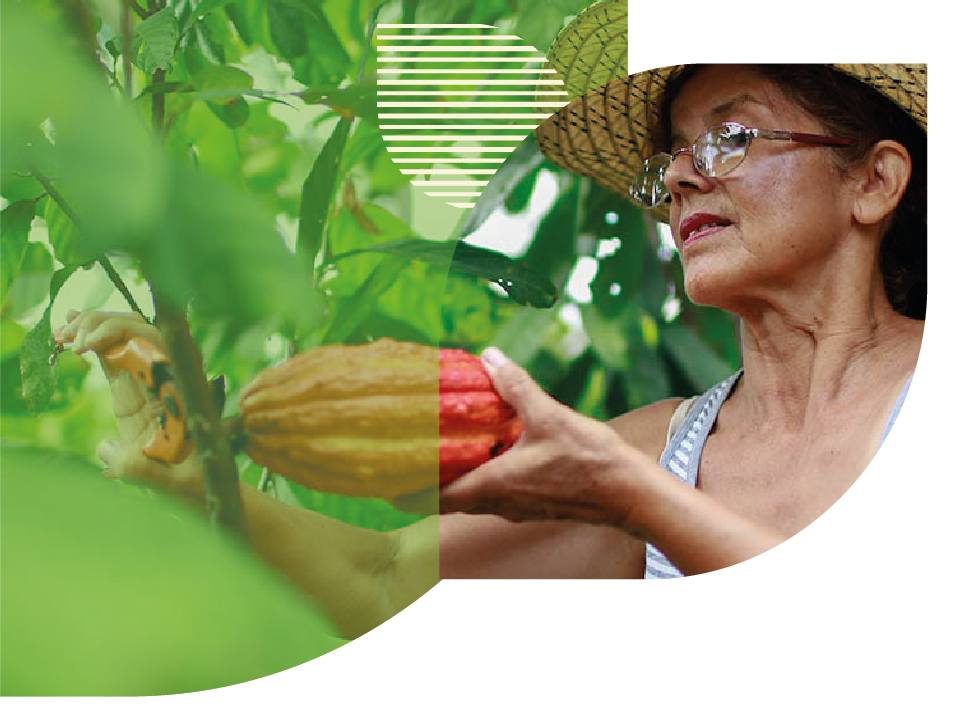 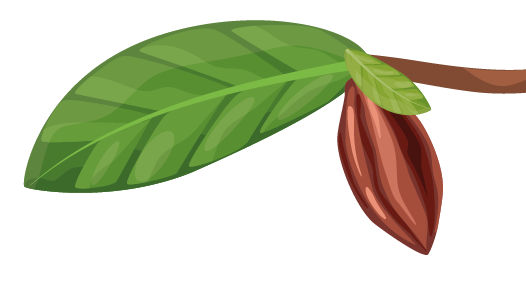 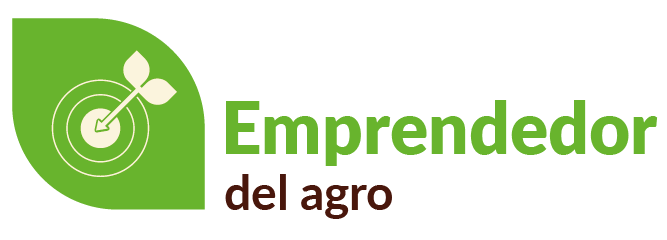 Registre fácilmente los costos de su producción
Formato para el registro de siembra:
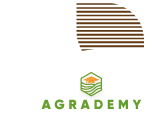 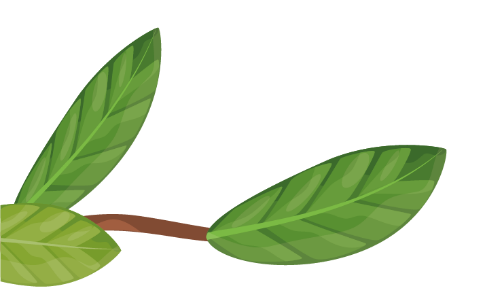 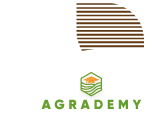 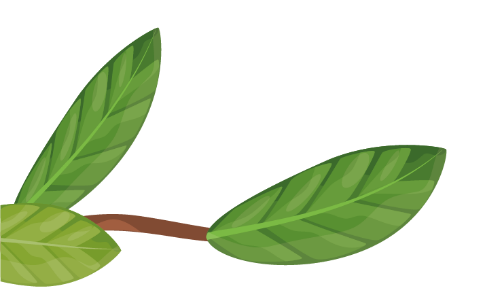 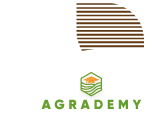 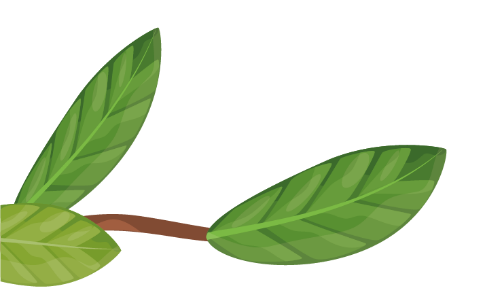 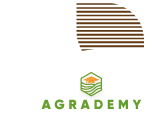 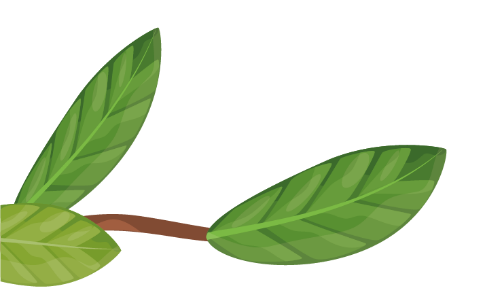